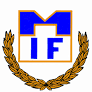 Spelarmöte F14 2025
Agenda
Fotbollsteori
Är det ok att misslyckas?
Hur ska vi vara mot varandra?
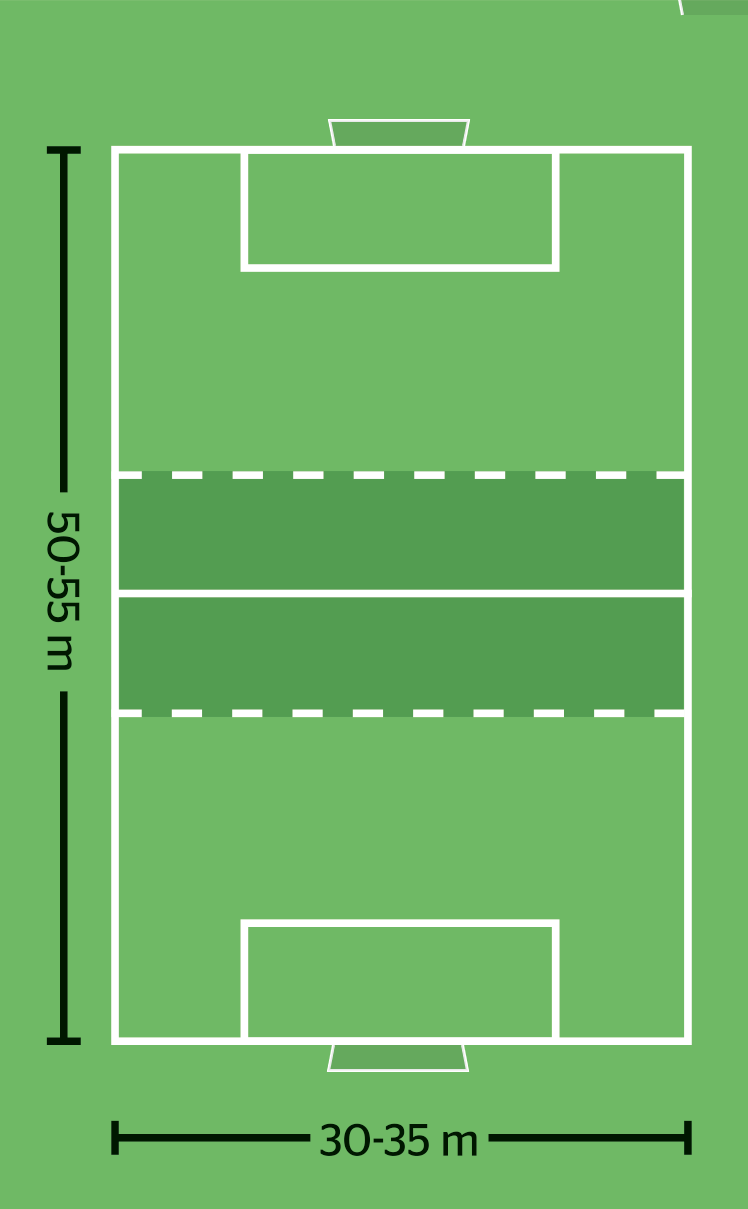 Grundförutsättningar i anfallsspel
Exempel på ledarskrik:

Bredda spelet

Sök fri yta i djupet

Gör er spelbara

Variera spelavståndet

Grundförutsättningar
Spelbarhet
Speldjup
Spelbredd
Spelavstånd
Exempel på ledarskrik:

Styr motståndarna mot yttre korridor

Gör dig spelbar centralt

Centralt om det går, på kant om vi måste
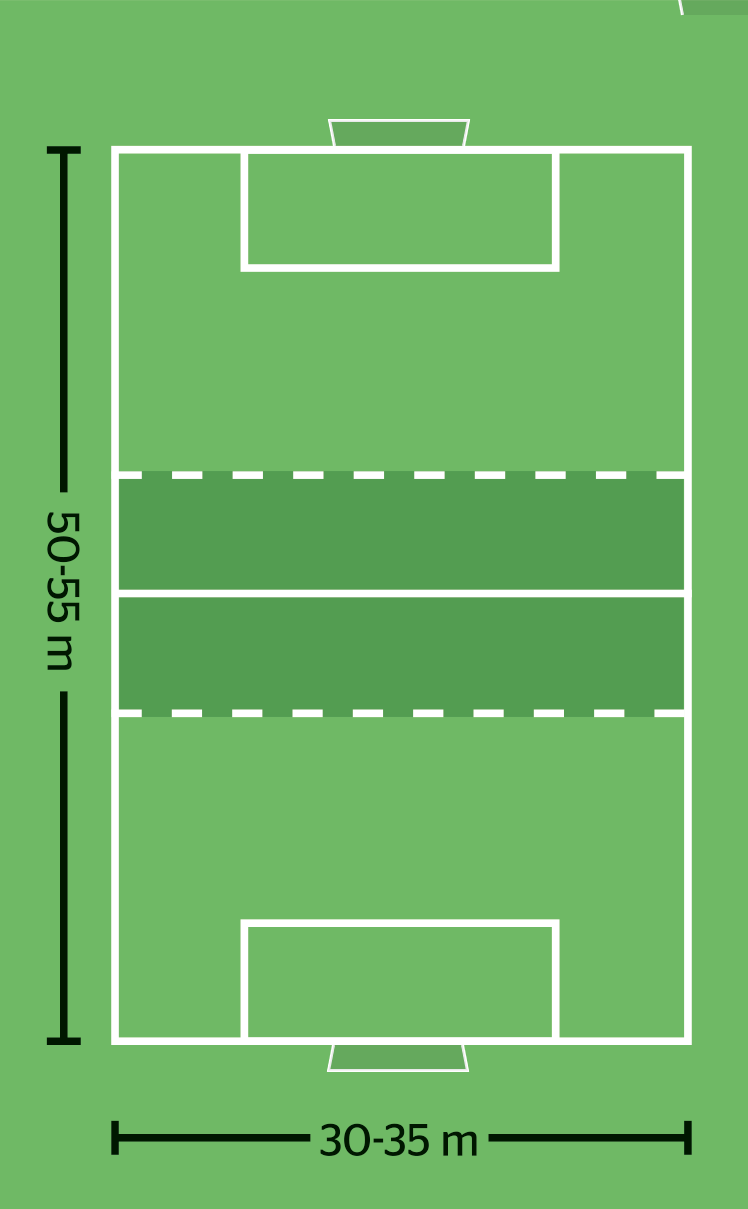 Korridorer
central
yttre
yttre
Anfallsord:

Positionering

Spelvändning

Väggspel

Djupledsspel

Driva

Dribbla

Finta

Vända

Rättvänd

Halvt rättvänd
Förklaring:

Vart jag är på planen

Flytta bollen från ena sidan till andra

Använda en medspelare som en vägg

Vara spelbar framför/bakom

Röra sig framåt med boll

Röra bollen åt olika håll

Låtsas göra en sak sen göra en annan

Svänga mer än 90 grader

Näsan mot motståndarnas mål

Ryggen mot långsidan
Försvarsord:

Försvarssida

Täckning

Bryta

Markera


Pressa

Axel mot axel

Palming
Anfallsord:

Mellan bollen och eget mål

Markera en yta

Ta bollen före eller från motståndare

Vara nära motståndare på försvarssida

Närma sig motståndare som har boll

Trycka, inte knuffa

Styra bort bollen med handen
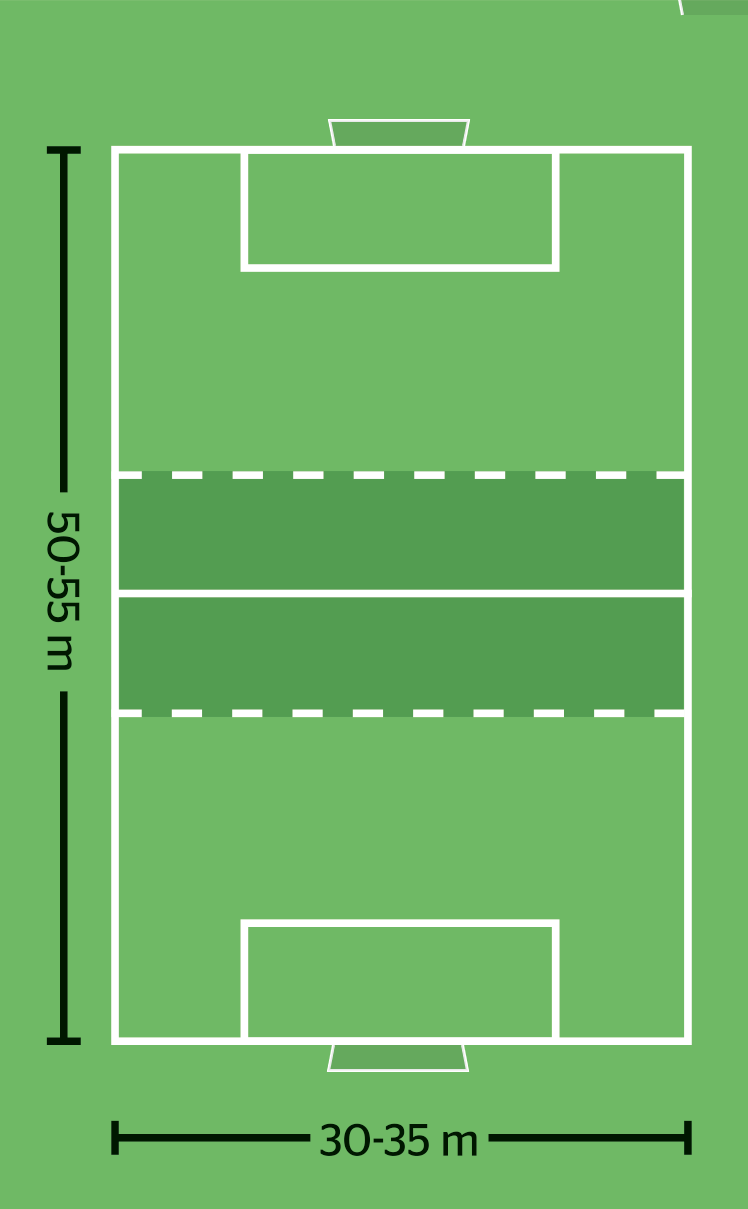 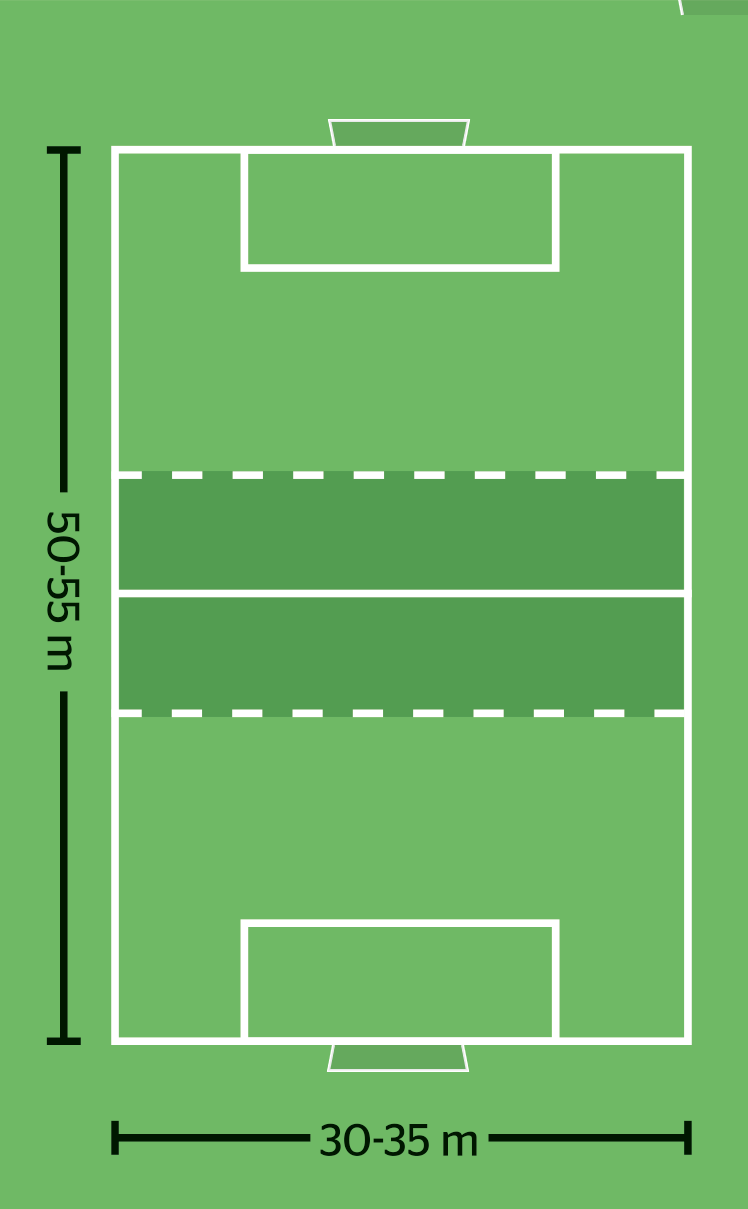 Anfall
Framåt om det går, bakåt om vi måste
Centralt om det går, på kant om vi måste
Passa till rättvänd spelare, halvt rättvänd spelare
Försvar
Samla laget i lagdelar
Försvarssida, press/täckning
Skydda central korridor
Så spelar vi fotboll
Är det ok att misslyckas?
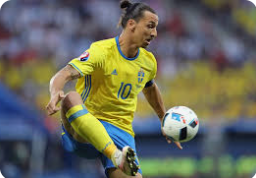 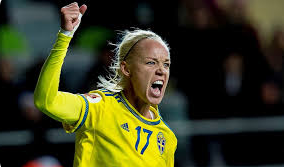 Vi vill att ni misslyckas, både på träning och match. Det betyder att ni försöker.

För att vi ska våga försöka är det viktigt att vi visar varandra att det är ok att misslyckas. Vi ska berömma försök lika mycket som vi berömmer när någon lyckas.
Jag har misslyckats många gånger. Det är därför jag är här
Vi förlorade, men vi vägrar ge upp. Det är så man bygger något större
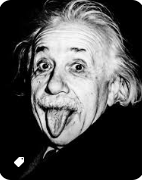 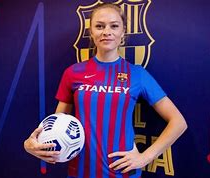 Den som aldrig misslyckats har aldrig försökt något nytt
För varje gång jag lyckas har jag nog misslyckats 100 gånger
Spelregler
Vi ska kämpa för varandra
Vi ska vara snälla
Vi ska säga peppande och positiva saker
Vi ska säga bra försök, prova igen
Vi ska inte klaga på oss själva eller andra
Vi får vara sura, men bara en kort stund